Response of Majorana Electric Multipoles to Strain
 in Topological Crystalline Superconductors
Nagoya Univ1., RIKEN (CEMS)2
Yuki Yamazaki1, Shingo Kobayashi2, Ai Yamakage1
1
Topological Superconductor (TSC)
E
Bulk
A fully or partially (bulk) gapped superconductor with a gapless state on the surface of the system
MFs
k
The surface states behave as a Majorana fermions (MFs)
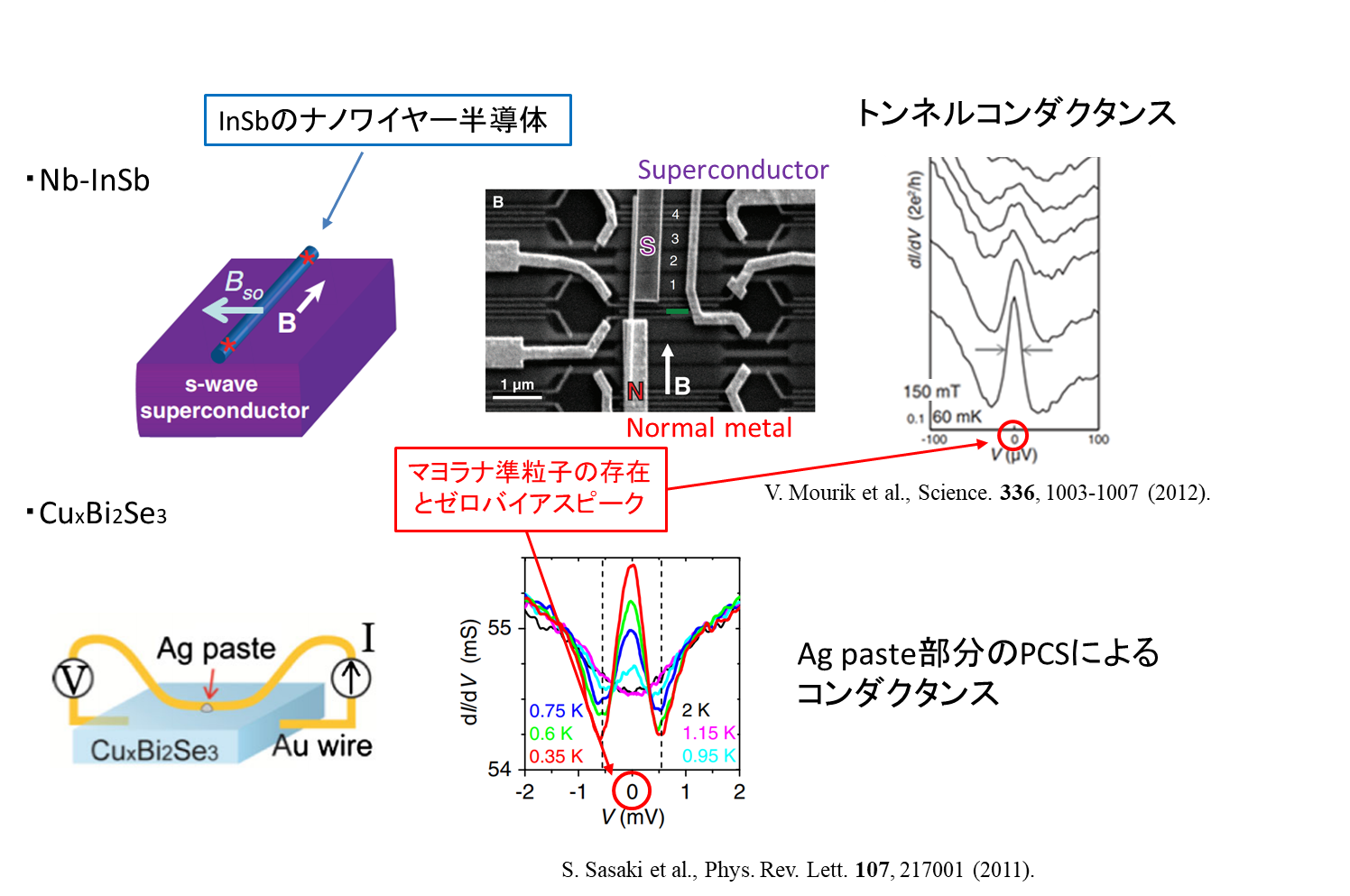 Tunneling conductance
Semiconductor nanowire of InSb
One-dimensional 
     (1D) TSC
MFs on a edge of the system
Zero bias peak 
due to MFs
3D TSC
Conductance by PCS
 in Ag paste part
MFs on a surface
of the system
2
E
E
Topological superconductor with time-reversal symmetry (TRS)
Bulk
MFs
k
k
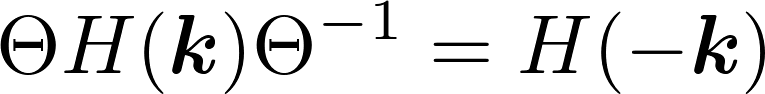 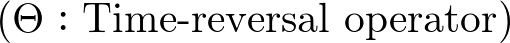 ・　MFs form a Kramers pair (Majorana Kramers pair (MKP))
・　a single MKP is stable for perturbations that do not break the TRS
Do MKP necessarily vanish due to breaking of TRS? (applied magnetic field)
？
Magnetic field B
MKPs remain gapless when a magnetic field is applied in a 
specific direction (MKPs exhibit anisotropic magnetic response)
M. Sato and S. Fujimoto, Phys. Rev. B 79, 094504 (2009).
SB. Chung and S.C. Zhang, Phys. Rev. Lett. 103, 235301 (2009).
MKPs are protected by crystalline symmetry
K. Shiozaki and M. Sato, Phys. Rev. B 90, 165114 (2014).
3
Y. Xiong, A. Yamakage, S. Kobayashi, M. Sato, and Y. Tanaka, Crystals 7, 58 (2017).
S. Kobayashi, A. Yamakage, Y. Tanaka, and M. Sato, Phys. Rev. Lett. 123, 097002 (2019).
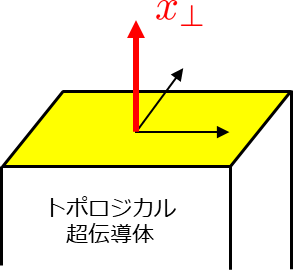 TRS + Crystalline symmetry（Topological crystalline superconductor）
TCSC
Crystalline symmetry preserving the surface
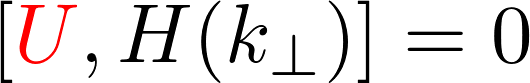 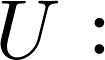 Magnetic winding number
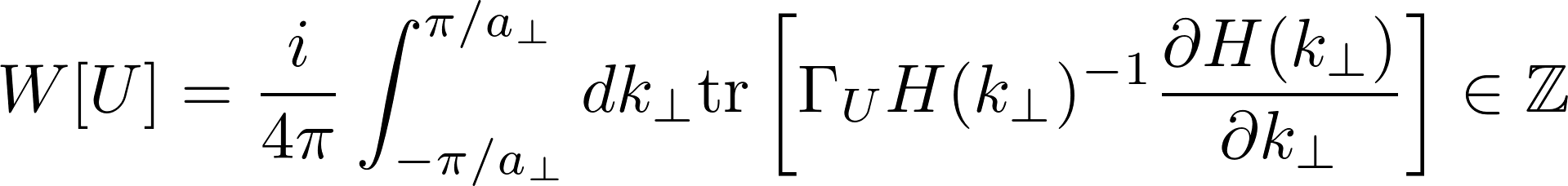 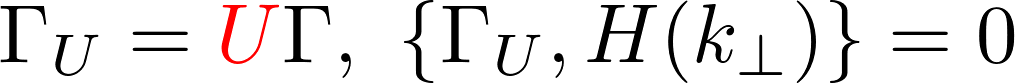 Chiral symmetry
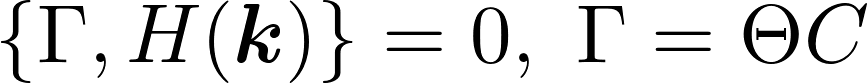 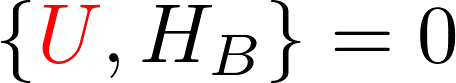 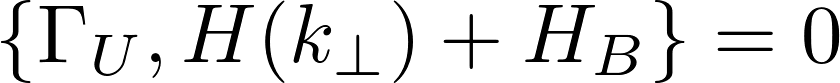 There is a direction of the magnetic field 
where chiral symmetry is not broken!
Zeeman term
Anisotropic Magnetic Response＝Majorana Magnetic Multipole
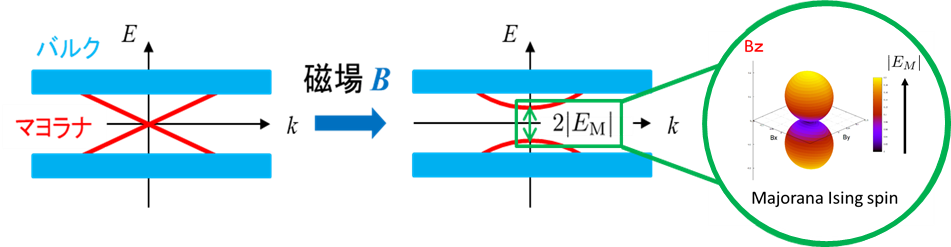 Bulk
B
MFs
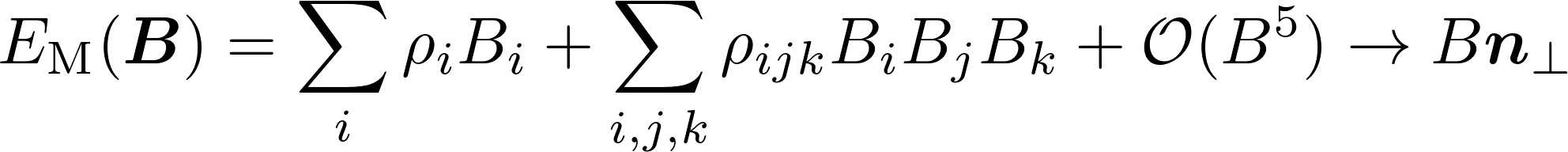 4
What can we know from the external
 field response of MFs?
Bｚ
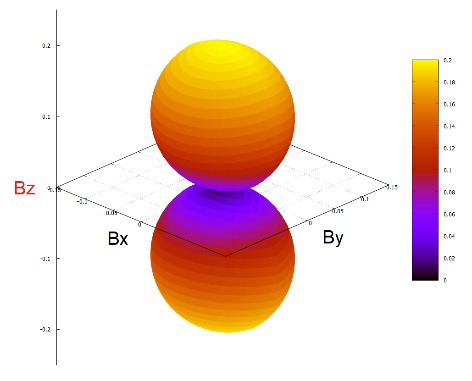 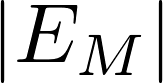 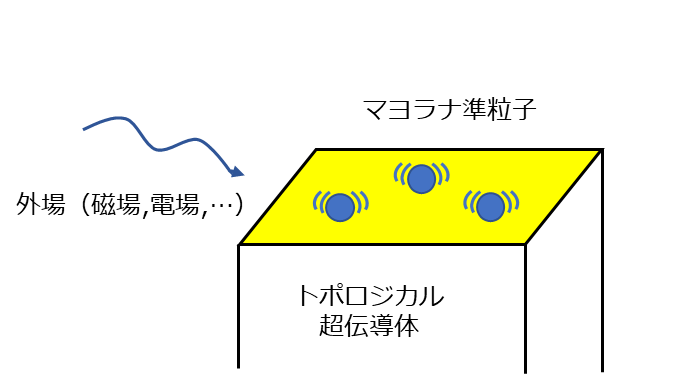 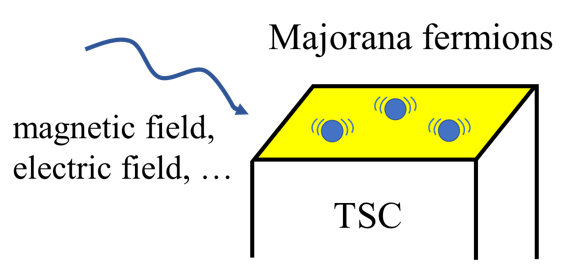 Detection of MFs
Crystalline
 symmetry
TCSC
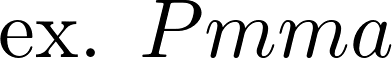 superconducting    
     symmetry
Identification of 
superconducting symmetry
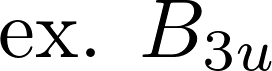 5
Majorana Electric Multipole (MEM)
TRS
Only a single MKP（　　　　） is stable （　　　　　　　　　　　　　　　　　　）
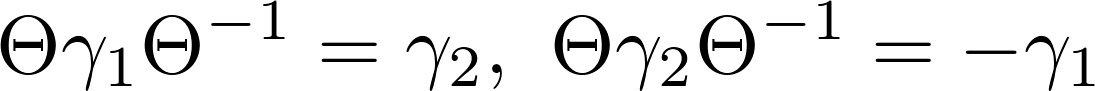 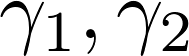 Coupled only with  
      magnetic field
Majorana
Operator
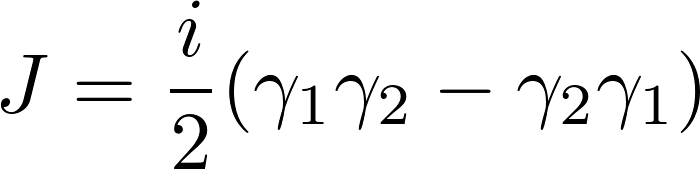 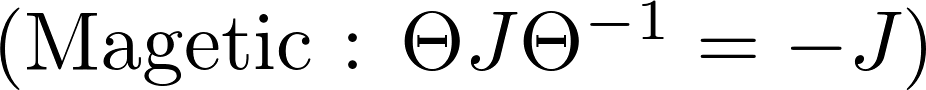 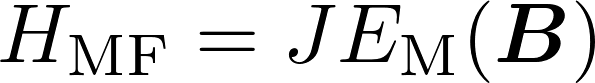 TRS + Crystalline symmetry
In some cases, double MKPs are stable
S. Kobayashi, Y. Yamazaki, A. Yamakage, 
and M. Sato, Phys. Rev. B 103, 224504 (2021).
Y. Yamazaki, S. Kobayashi, and A. Yamakage, 
J. Phys. Soc. Jpn. 89, 043703 (2020).
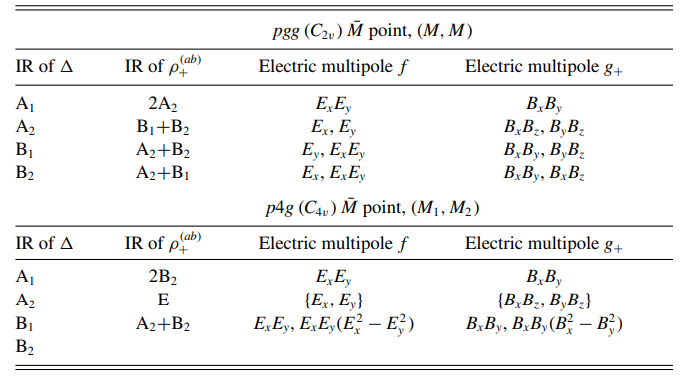 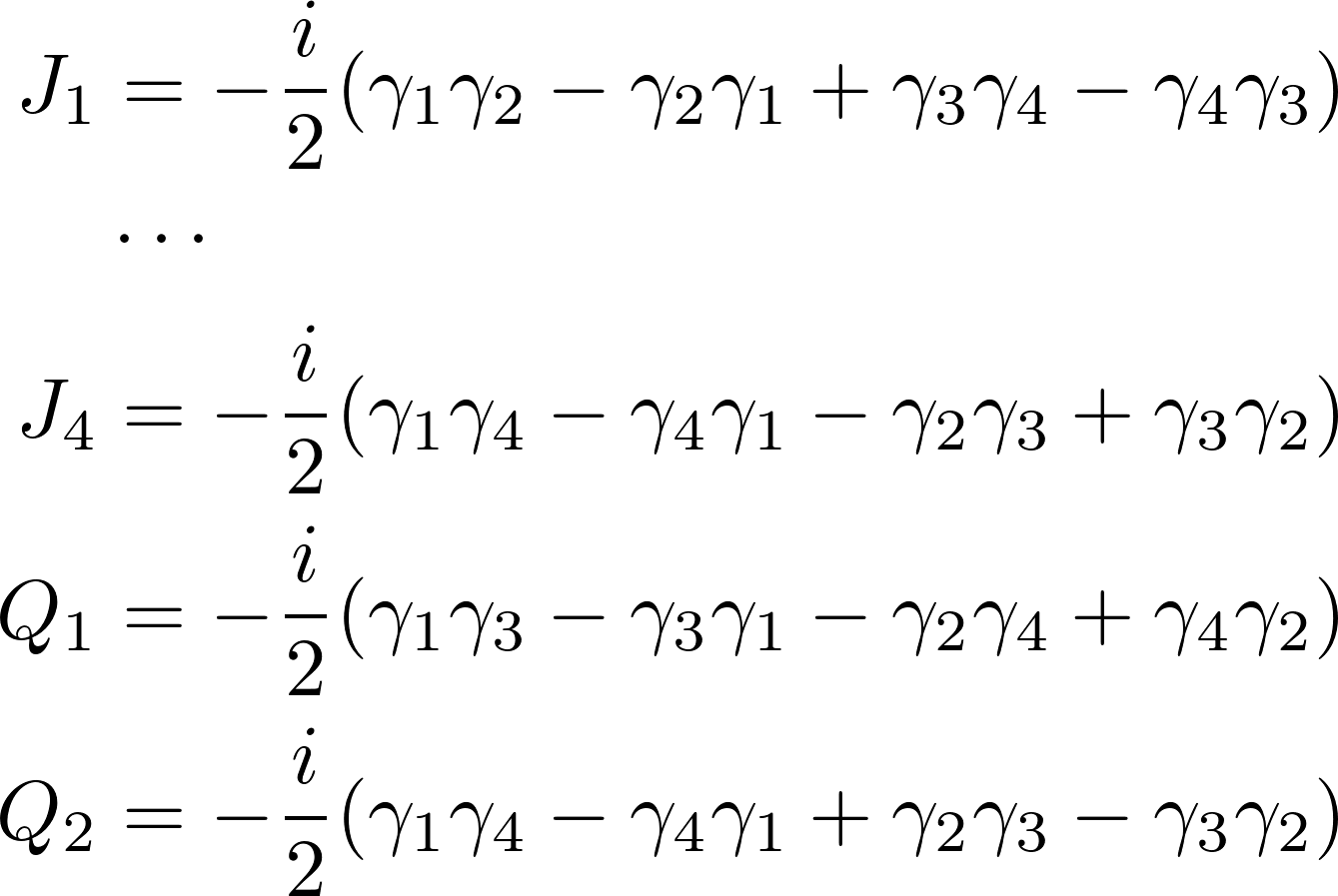 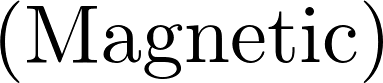 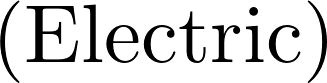 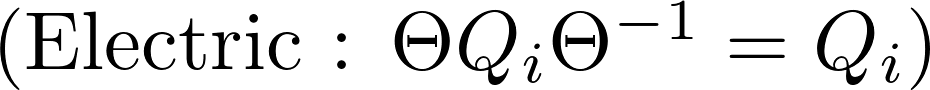 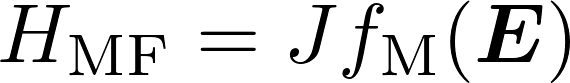 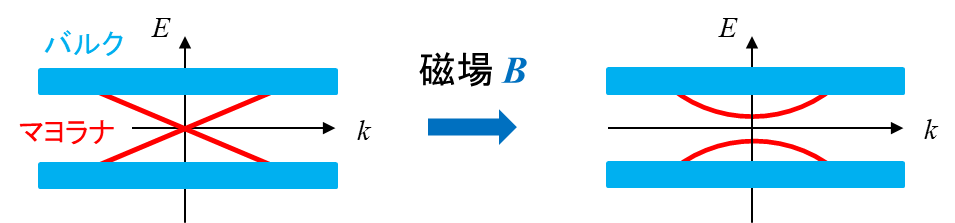 Bulk
Magnetic field
Owing to the crystalline symmetry, there are electric multipoles with various symmetries
MFs
Electrical 
external field
6
Y. Yamazaki, S. Kobayashi, and A. Yamakage, 
J. Phys. Soc. Jpn. 90, 073701 (2021).
Result
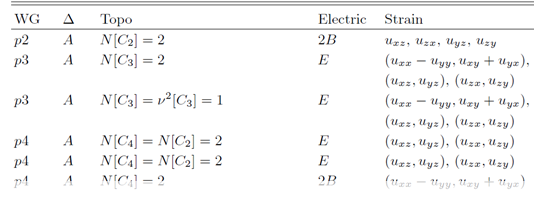 Detection of MFs
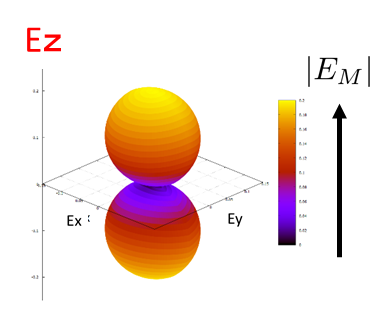 Purpose of our study
Crystalline symmetry
To reveal the symmetry of the Majorana electric multipole
for all wall paper groups (WGs) and pair potentials
superconducting    
     symmetry
Identification of 
superconducting symmetry
7
Coupling between Majorana Electric Multipoles (MEM) and Strain
We consider the strain tensor as a perturbation coupled to the MEM
Lattice displacement field：
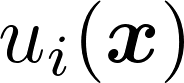 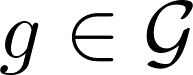 Unsymmetrized strain tensor：
When the electric multipole and             belong to the same irreducible representation, 
they are coupled, and the coupling can be described as
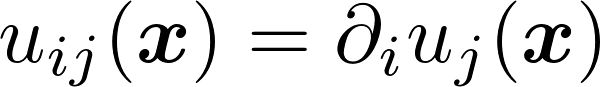 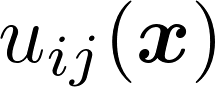 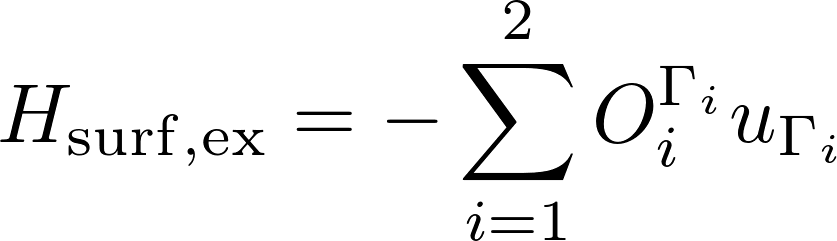 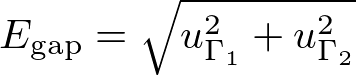 Transformation property by the symmetry operator g：
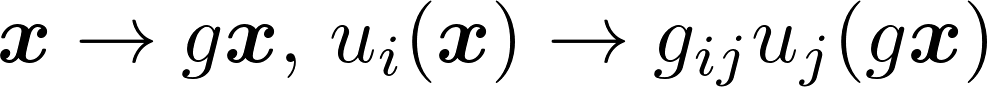 where      denotes irreducible representations of    , and i corresponds to the degrees of freedom of the MEM; i=1,2 for two pairs of MKPs.
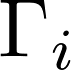 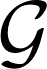 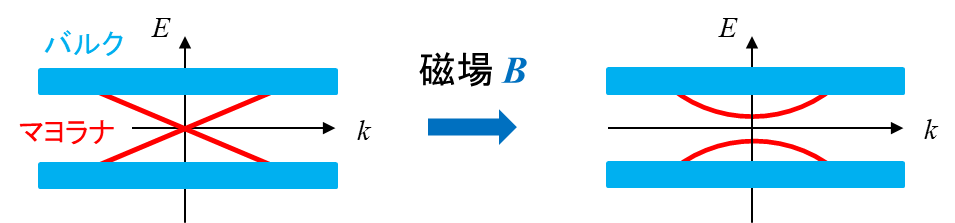 Electrical
external field
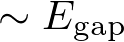 8
Coupling between Majorana Electric Multipoles (MEM) and Strain
In this study, we consider as an effective model an antiperovskite               that is a candidate material for TCSC, and where double MKPs can appear on the (001) surface
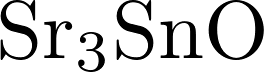 T. Kawakami, T. Okamura, S. Kobayashi, 
and M. Sato: Phys. Rev. X 8, 041026 (2018).
Effective model
（point group Oh）
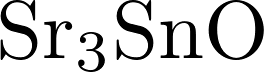 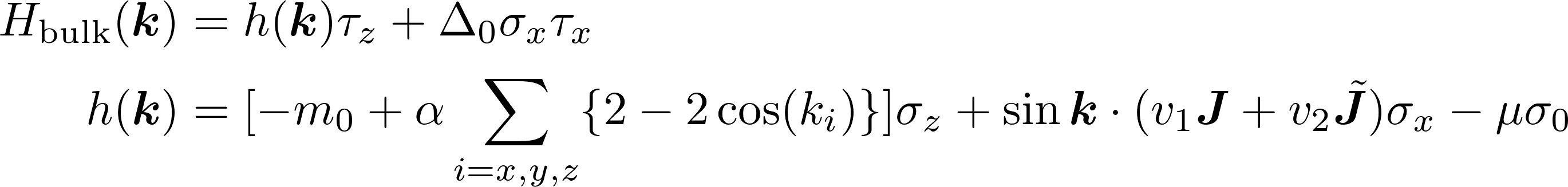 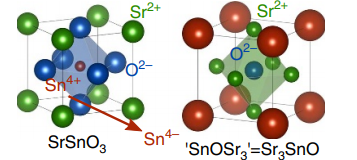 The                  matrices reflect multi-orbital properties：
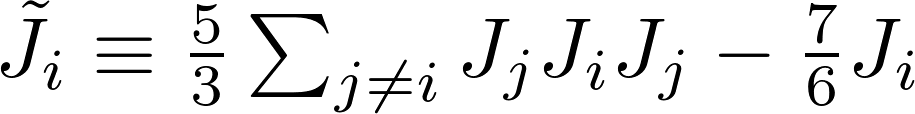 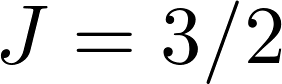 Inversion symmetry：
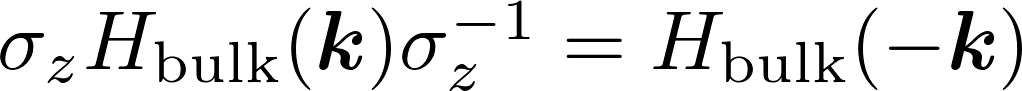 The (001) surface respects the p4m symmetry
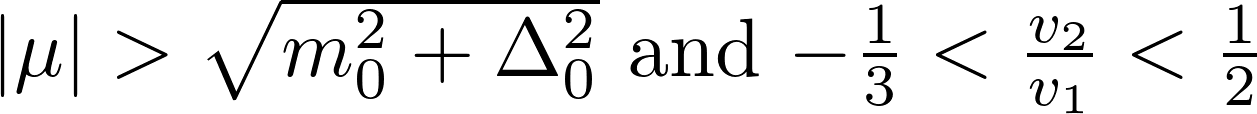 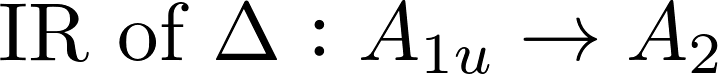 M. Oudah, A. Ikeda, J. N. Hausmann, S. Yonezawa, 
T. Fukumoto, S. Kobayashi, M. Sato, and Y. Maeno: 
Nat. Commun. 7, 13617 (2016).
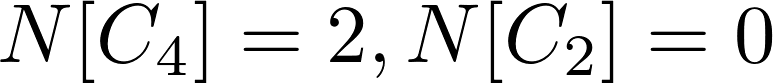 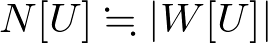 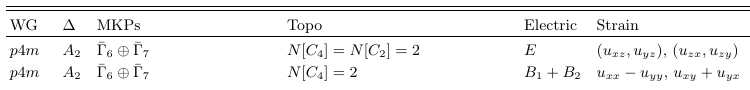 If the strain of                        or                        is applied, it couples to the MEM, and an energy gap opens
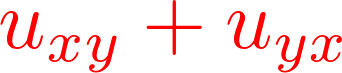 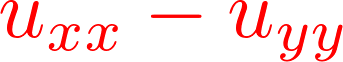 9
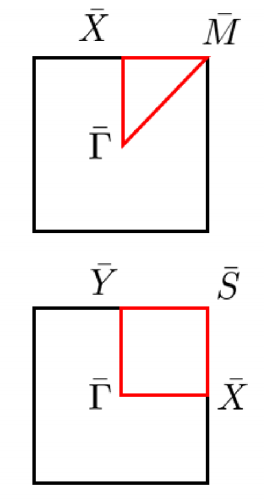 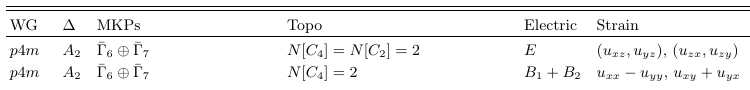 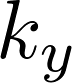 In this situation, we consider the following perturbation
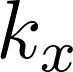 Perturbation Hamiltonian
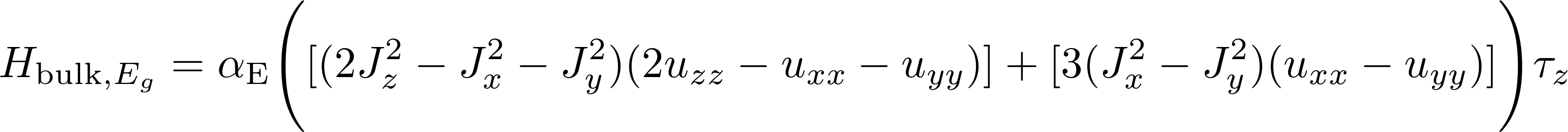 A1 irrep
B1 irrep
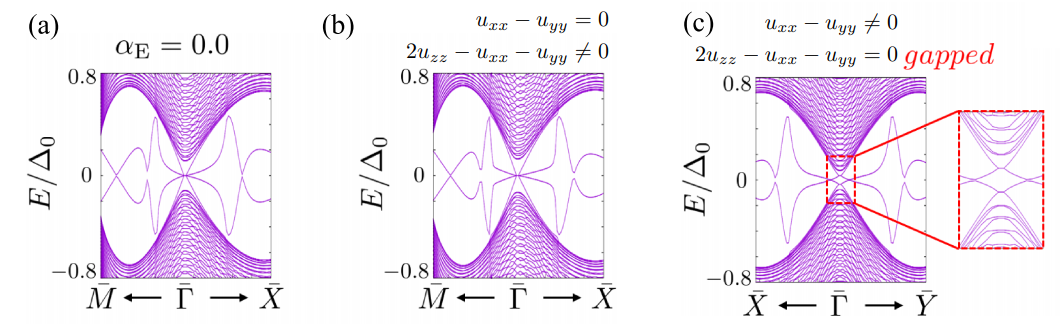 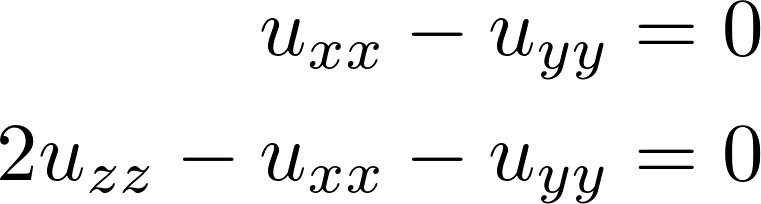 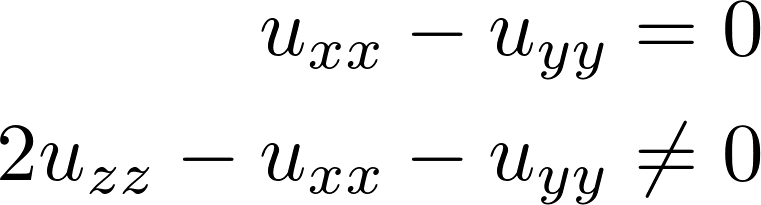 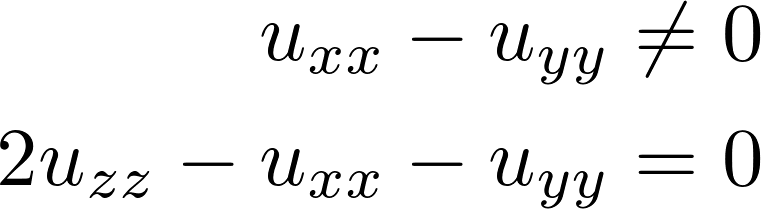 10
Summery
We have revealed the relation between the symmetry of Majorana Electric multipole and irreducible representation of the superconducting pair potential for all wall paper groups

We consider the lattice strain as an electrical perturbation and 
     numerically clarify the coupling with the Majorana electric multipole
Future works
Return to the bulk theory, and derive the microscopic mechanism of the coupling between the strain and MKPs

Consider dynamical strains such as induced surface acoustic waves, and calculate the spin currents and heat currents generated by dynamical strains
11